ACOLLIDESSetmana 11-15 setembre
Recordem, descobrim… 
el lema d’aquest curs.
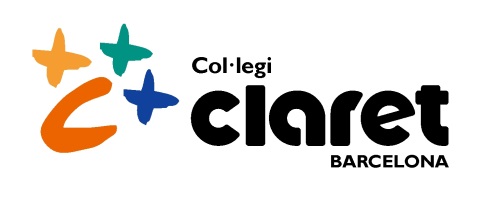 DIMARTS 12
OBSERVA!
FIXA’T BÉ EN LA IMATGE DE LA SEGÜENT DIAPOSITIVA.
Què et suggereiX? en què et fa pensar?
Fem un petit diàleg entre tota la classe.
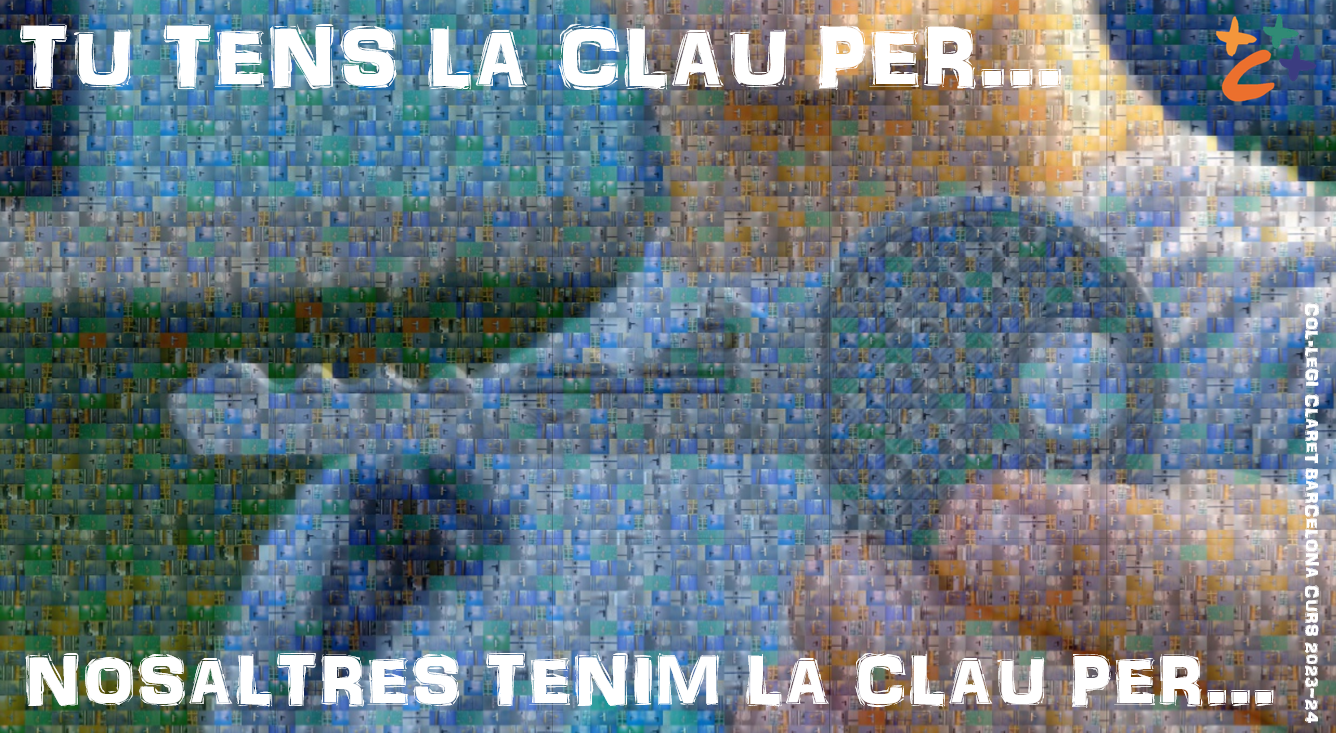 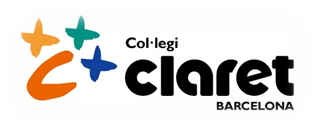 DIMECRES 13
Escoltem el vídeo del lemahttps://youtu.be/6M2D4TcLqiI
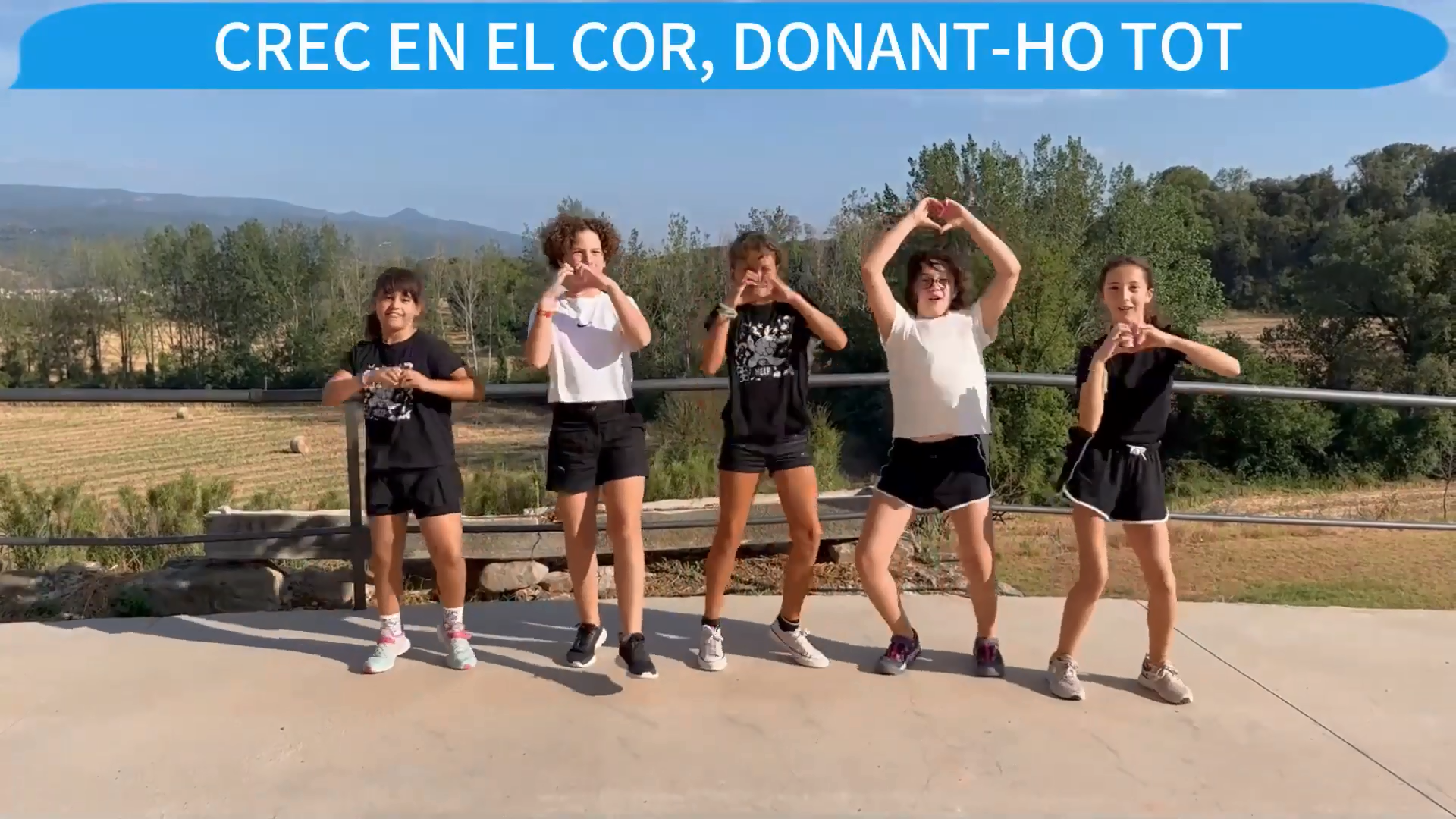 Crec en el cor, donant-ho totI abans cremar-se que apagar-se a poc a pocTenir-te a prop quan, el sol es ponVine al meu costat i que s'ensorri el món!
Quina frase t’ha cridat més l’atenció?
Com et fa sentir?
Com relacioneu aquestes frases  
amb el lema?
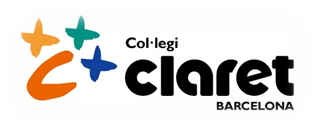 DIJOUS 14
Tu tens la clau per…connectar amb la teva classe
Una manera per començar a connectar amb els companys de la classe és donar-nos a conèixer.
Més que no pas la nostra imatge externa,és allò que fem el que reflecteix qui som.
Com t’agradaria que et veiessin els altres?
Fem un moment de silenci I pensem- hi
Respectuós/a
Agradable
Atent/a
Solidari/a
Alegre
Col·laborador/a
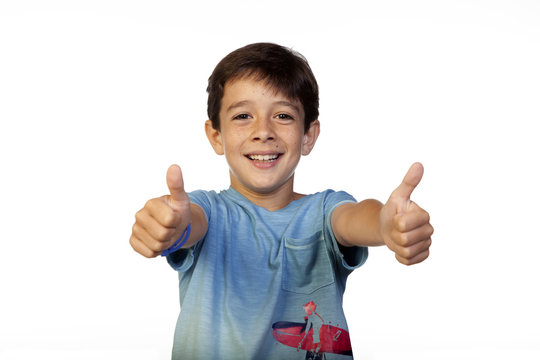 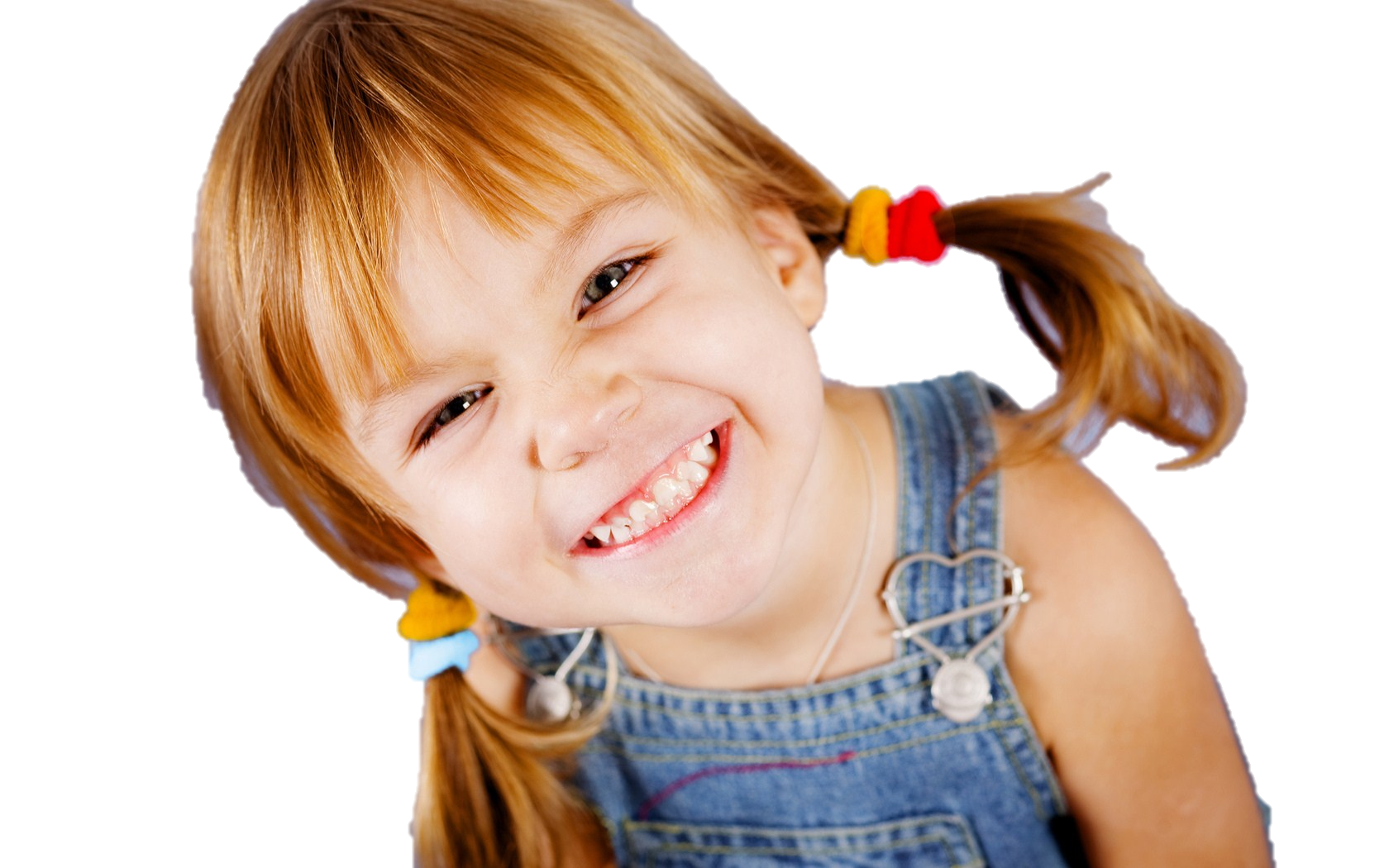 …
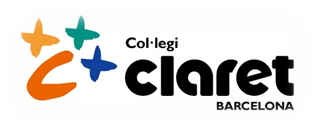 DIVENDRES 15
Mirem aquest vídeo: El sabó
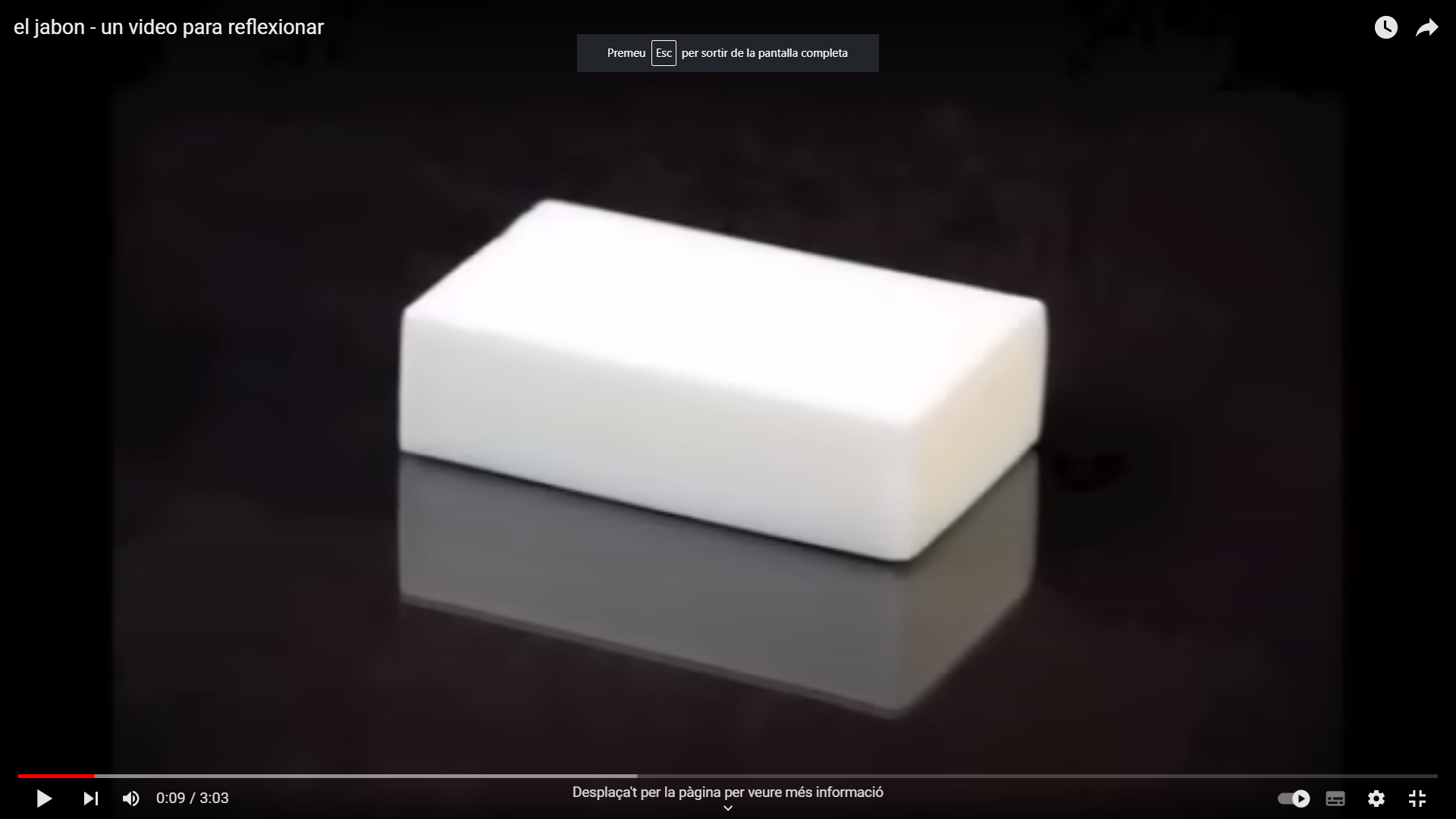 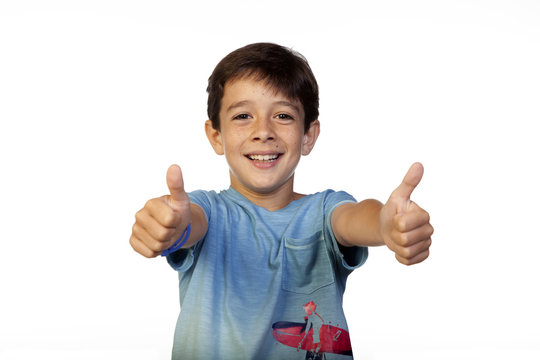 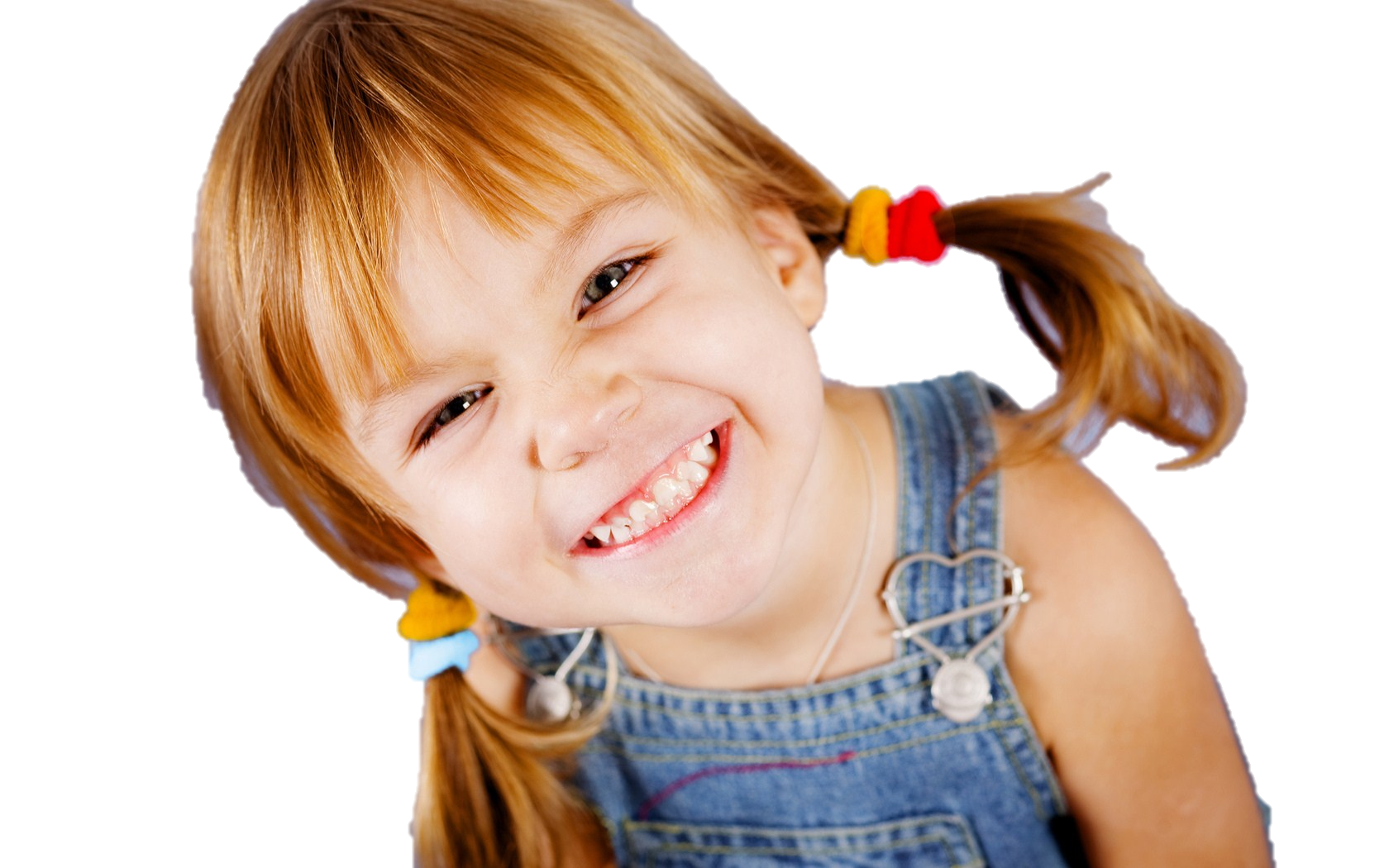 https://www.youtube.com/watch?v=gQxpPKJW5ww
Reflexionem-hi
En aquest vídeo es plasma la idea que tots tenim un gran potencial per explorar i explotar. Les coses simples poden tenir molts usos i significats, tot depèn dels que nosaltres decidim donar-los. Sempre cal veure més enllà.
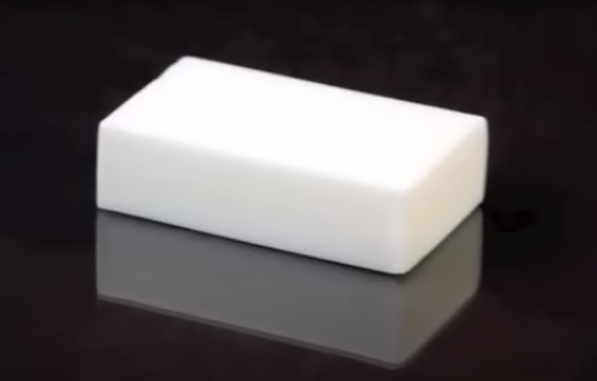 01
02
03
04
Quines parts de tu no t’ajuden a avançar?
Qui simbolitza la pastilla de sabó?
Què en pot sortir de la pastilla de sabó?
Quines possibilitats infinites identifiques dins teu?Aquestes poden ser la clau per…